История  электричества
Когда-то давно, много-много  лет назад, первобытные люди  умели только добывать себе пищу и воду. 
Жили  они в пещерах. Источником тепла был огонь. Древние  люди научились разжигать костёр, трением древесины и высеканием искры.  Огонь давал людям тепло и свет.
Костёр, который горел  посреди пещеры, не мог  осветить все её уголки. Тогда люди придумали  факел.
С помощью факела  можно было освящать разные места пещеры.
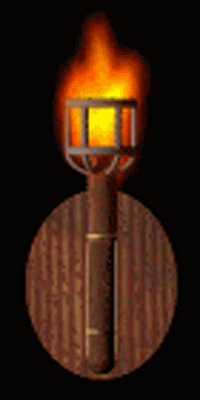 Время шло, люди стали строить свои дома из дерева. Теперь освещать свой дом с помощью факела стало невозможно. И люди придумали другой способ. Они брали бревно и расщепляли его на щепки – получали лучину. Лучину ставили на специальную подставку, а под ней обязательно ставили ведро с водой.
Прошло время, и люди придумали свечу. 
Первые свечи делали из камыша и сала. Камыш обмакивали в растопленное сало, а когда сало застывало, камыш поджигали и он горел, как свеча. 
Затем свечи стали делать из воска. Такими свечами пользуемся и мы.
На смену свече пришла керосиновая лампа, закрытая стеклянным абажуром. Она безопасна.
Но  при горении от неё исходит неприятный запах сгорающего керосина.
Её сменила  лампочка. Самая безопасная, ярко освещает все уголки помещения. 
Для лампочки необходимо электричество!
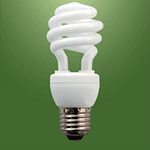 Электричество рождается  на больших электростанциях. Затем по проводам приходит в дома.

Вопрос ребятам:
По каким предметам можно догадаться  о наличии электричества в помещении детского сада?
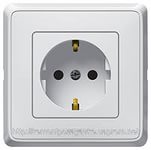 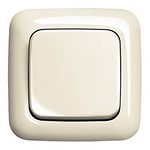 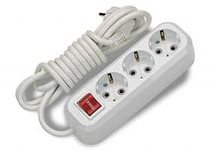 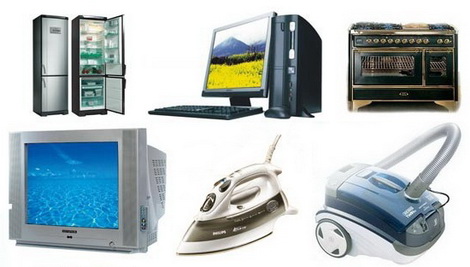 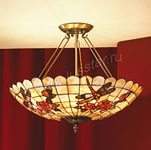 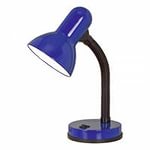